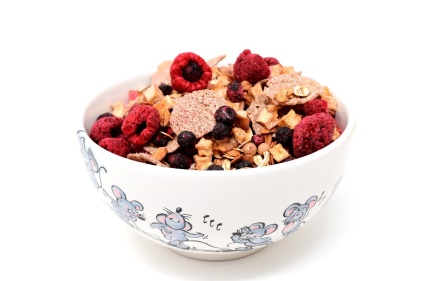 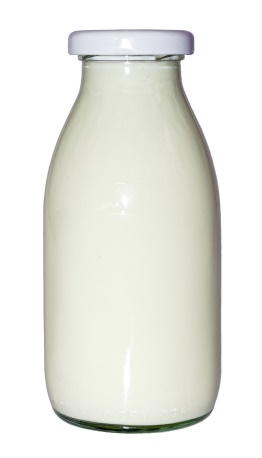 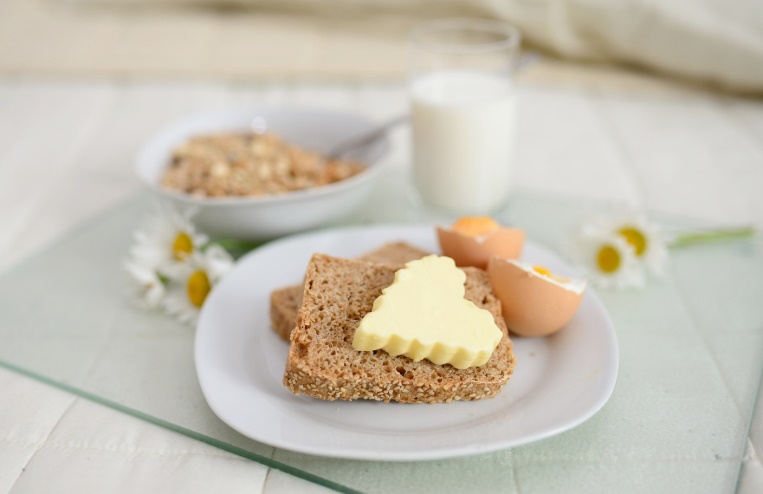 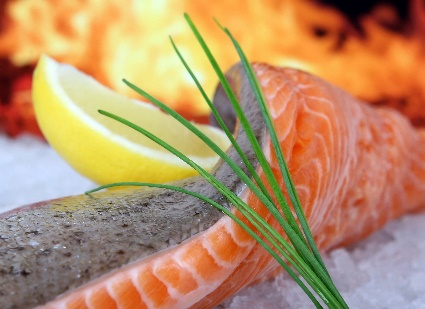 ISHRANA DECE OD 2 DO 6 GODINA
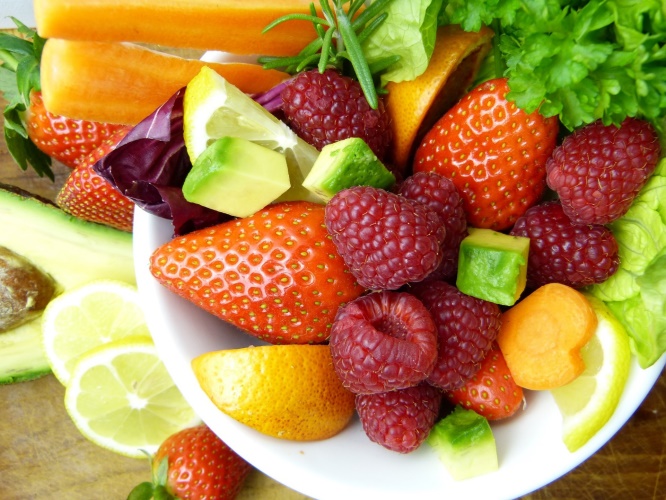 Mr sci. med. Dragana Balać
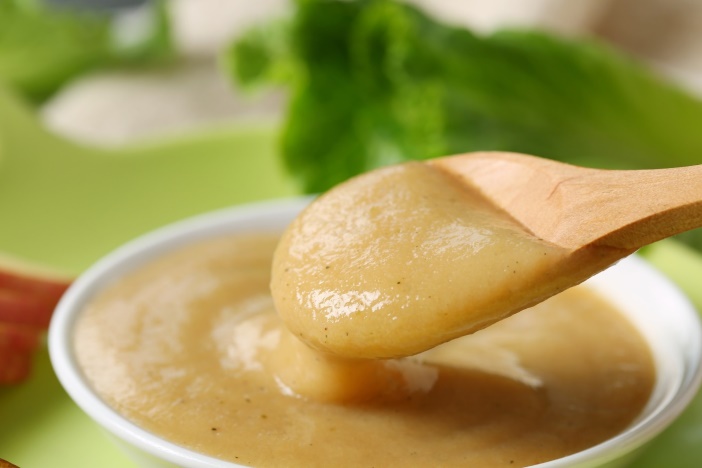 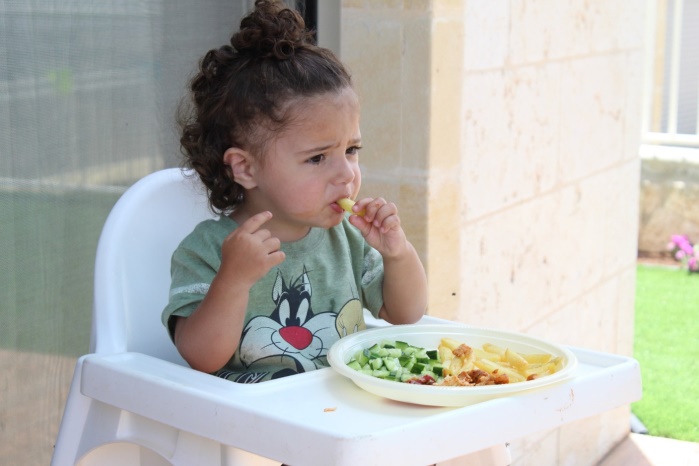 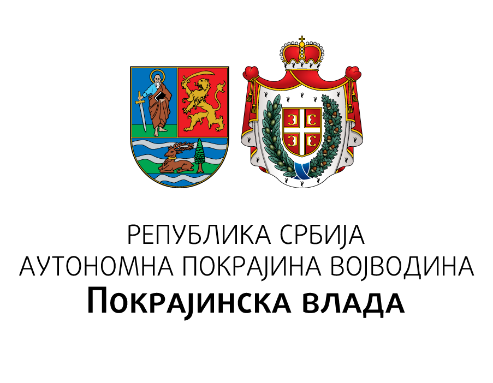 Институт за јавно здравље Војводине
Znanjem do zdravih izbora
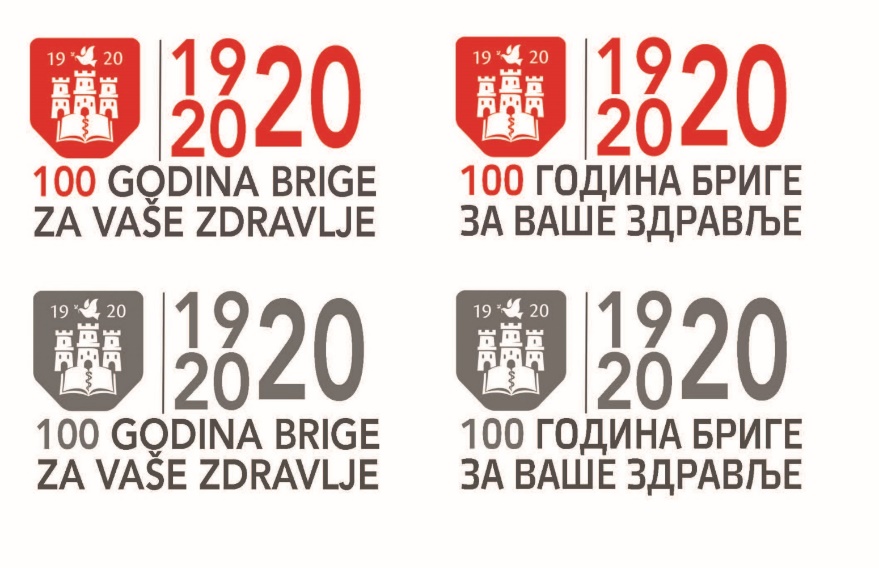 Programski zadatak Posebnog programa u oblasti javnog zdravlja za APV u 2020. godini:
Unapređenje zdravstvene pismenosti populacije – „Znanjem do zdravih izbora“
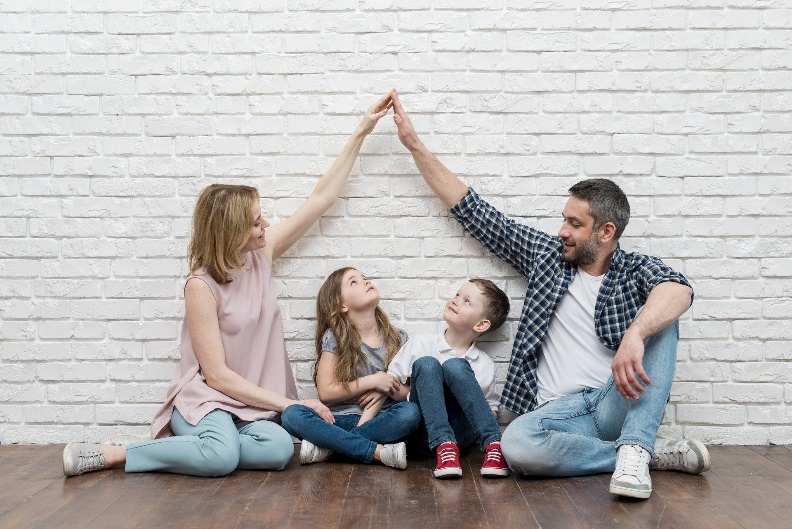 Najvažnije lekcije koje malo dete mora savladati su one o ishrani i fizičkoj aktivnosti.
 
Navike koje dete stekne u ovom ranom uzrastu imaju dugoročne efekte na zdravlje (pre svega na nastanak gojaznosti).

Adekvatna ishrana je dobra prevencija za nastanak gojaznosti, a samim tim i za komorbiditete kao što su šećerna bolest, kardiovaskularne bolesti, bolesti koštano-zglobnog sistema. 

Pravilna ishrana i fizička aktivnost pomažu detetu da ostvari svoj pun potencijal u smislu rasta i razvoja.
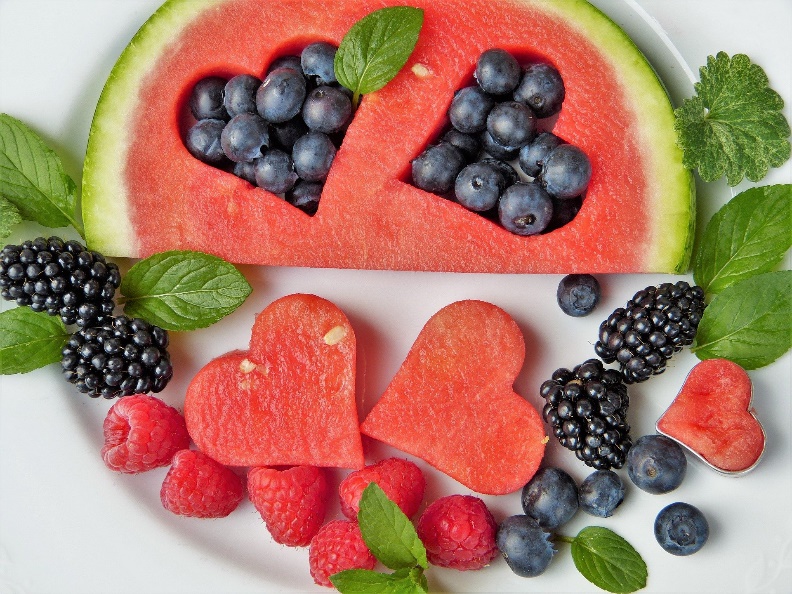 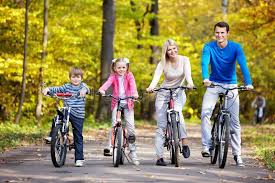 Prosečna telesna masa i telesna visina predškolske decePreporuke energetskog unosa i proteina
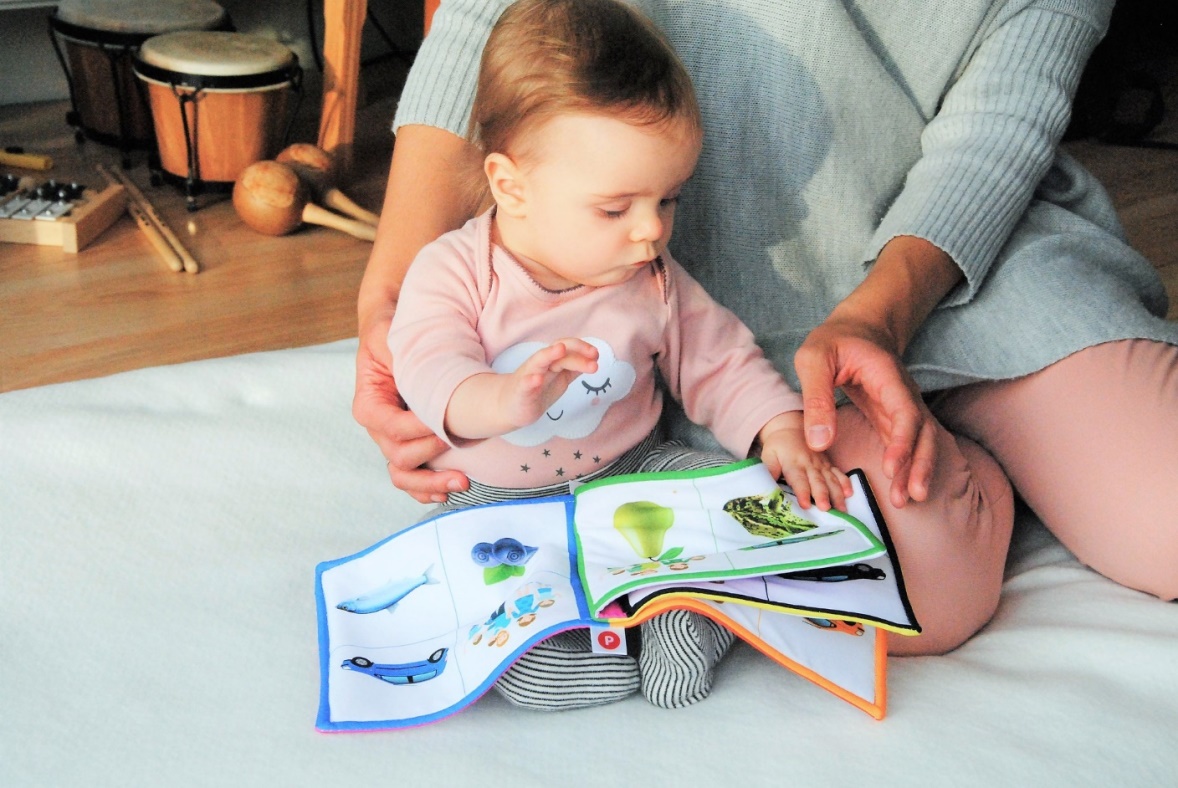 Uticaj roditelja
Deca budno prate odrasle i imitiraju ih.
Nutritivne navike roditelja utiču na nutritivne navike dece.
Kada god je moguće, dete treba da ima obroke sa svojim roditeljima. 
Apetit dece varira, naime, povećava se tokom  perioda intenzivnog rasta i smanjuje se kada su umorni ili uzbuđeni.
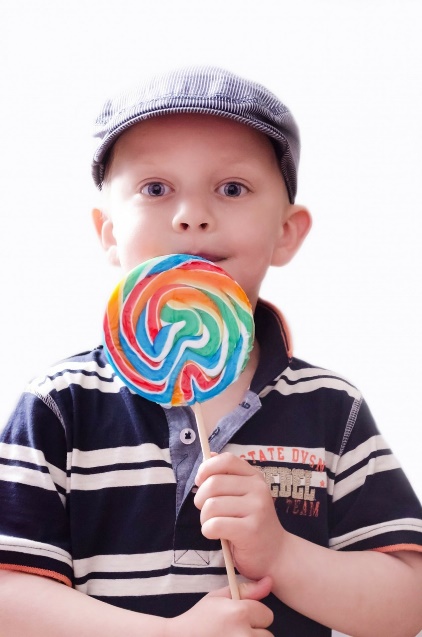 Hrana nije nagrada!
Roditelji treda da izbegavaju navaljivanje, nagovaranje i nagrađivanje za jelo.

Deca vrlo rano nauče da manipulišu jelom. 

Ukoliko dete nema apetit i ukoliko on potraje, potrebno je uraditi lekarski pregled sa laboratorijskim analizama.
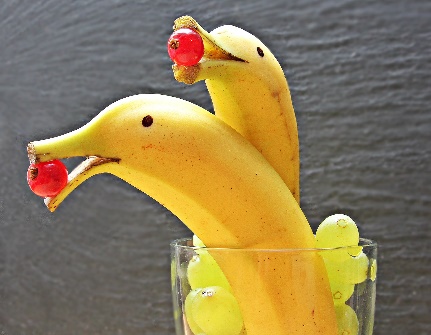 Češći, a manji obroci
Deca su vrlo osetljiva na temperaturu hrane, većina ne voli suviše toplu ili hladnu  hranu.
Radije će jesti hranu koja je raznih boja, neobično ukrašena.
Izbegavati prekuvanu i suviše začinjenu hranu, deca više vole sirove ili barene namirnice.
Većina dece više voli da jede iz ličnog pribora za jelo.
Svako dete ima jedinstvene nutritivne navike, a zadatak roditelja je da ih obogaćuju.
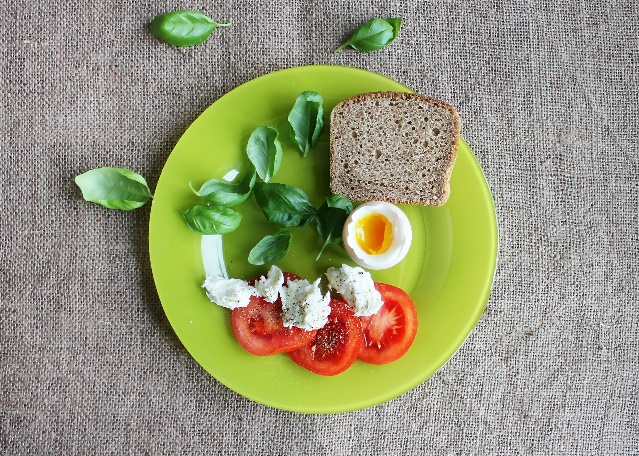 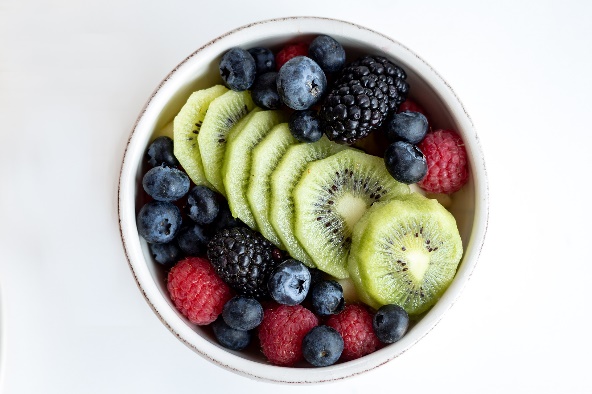 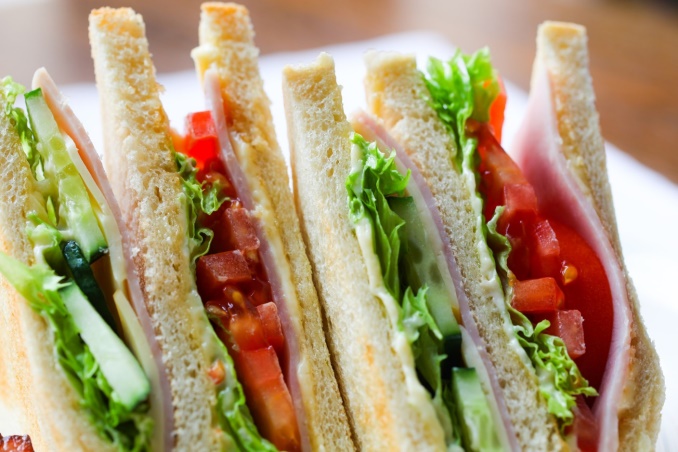 PREPORUKE ZA PREDŠKOLSKE USTANOVE
Energetska vrednost dnevnog obroka u vrtićima određena je „Pravilnikom o normativu društvene ishrane dece u ustanovama za decu“
Ovim se obezbeđuje oko 75% ukupnih dnevnih energetskih potreba dece predškolskog uzrasta 
Jasleni uzrast (2 - 3 godine) oko 975 kcal dnevno
Deca uzrasta 3 - 5 godina 1200 kcal
Predškolski uzrast (5 - 7 godina) oko 1400 kcal.
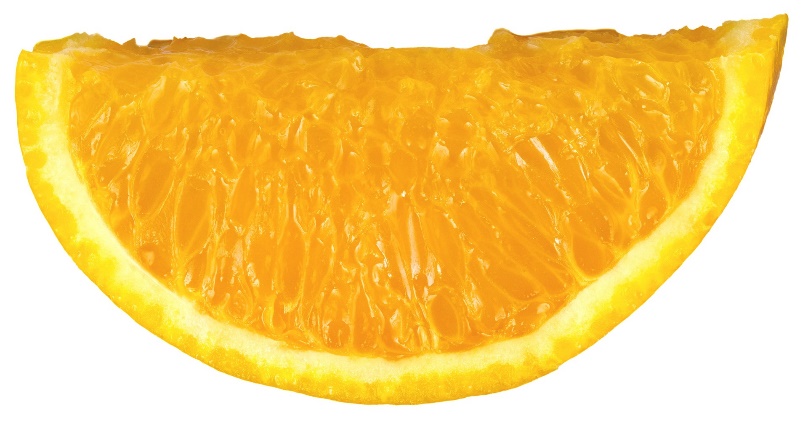 Belančevine (proteini)
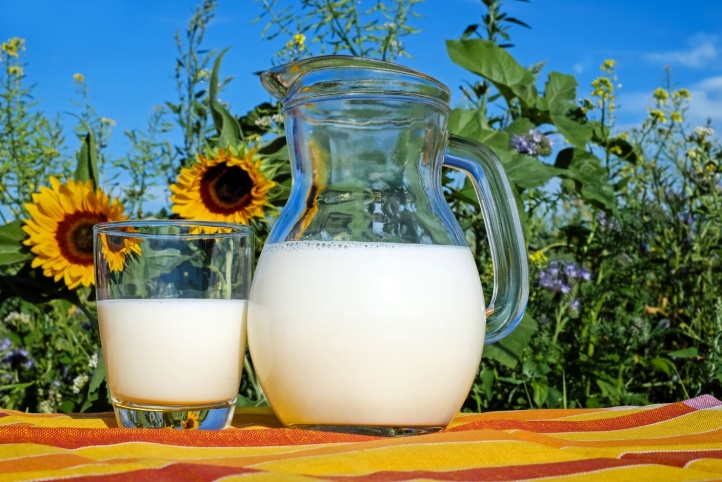 Belančevine treba da čine 10 do 15 % dnevnih energetskih potreba 
Odnos biljnih i životinjskih belančevina treba da je 1:2
Belančevine su neophodan gradivni element za pravilan rast i razvoj
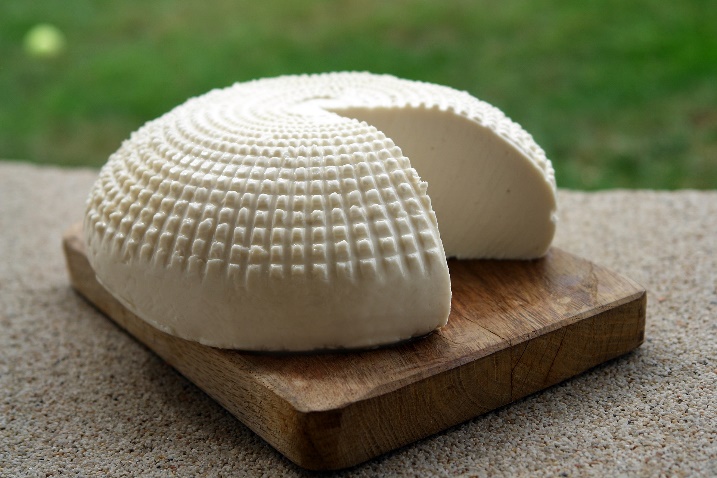 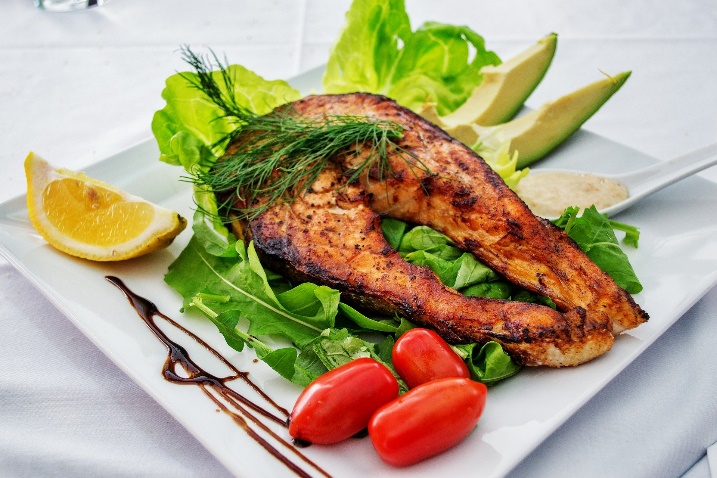 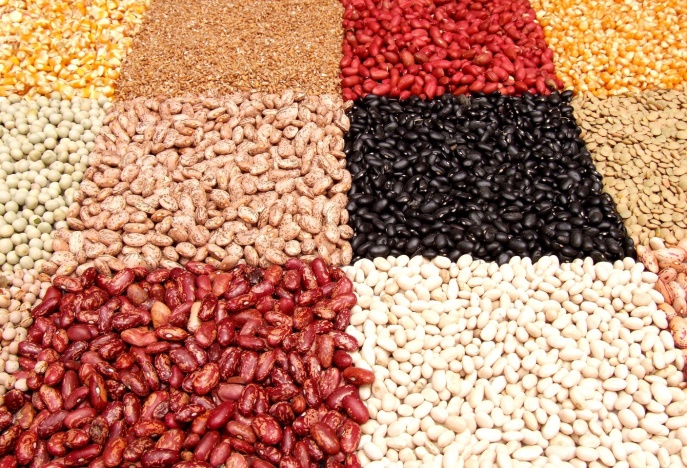 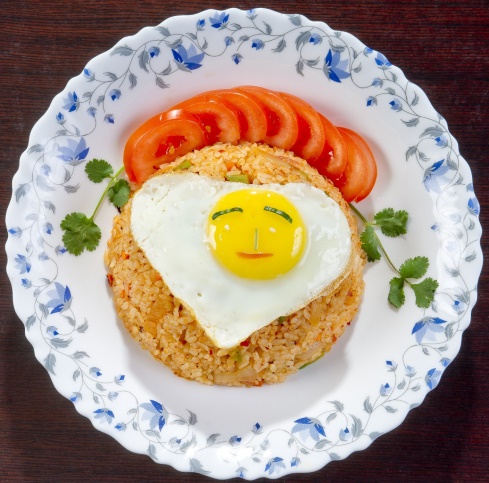 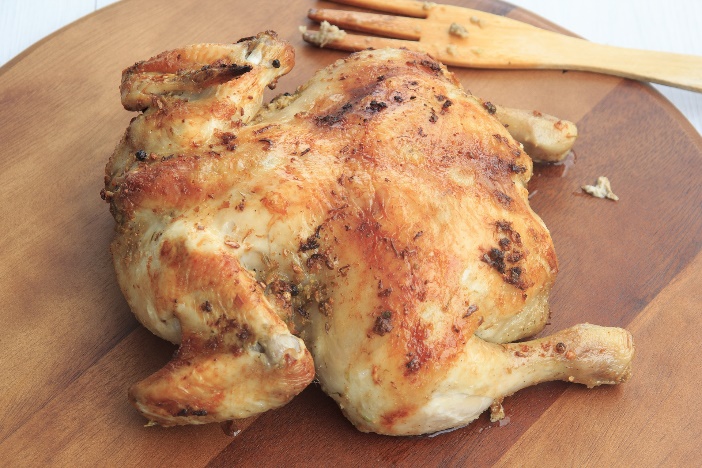 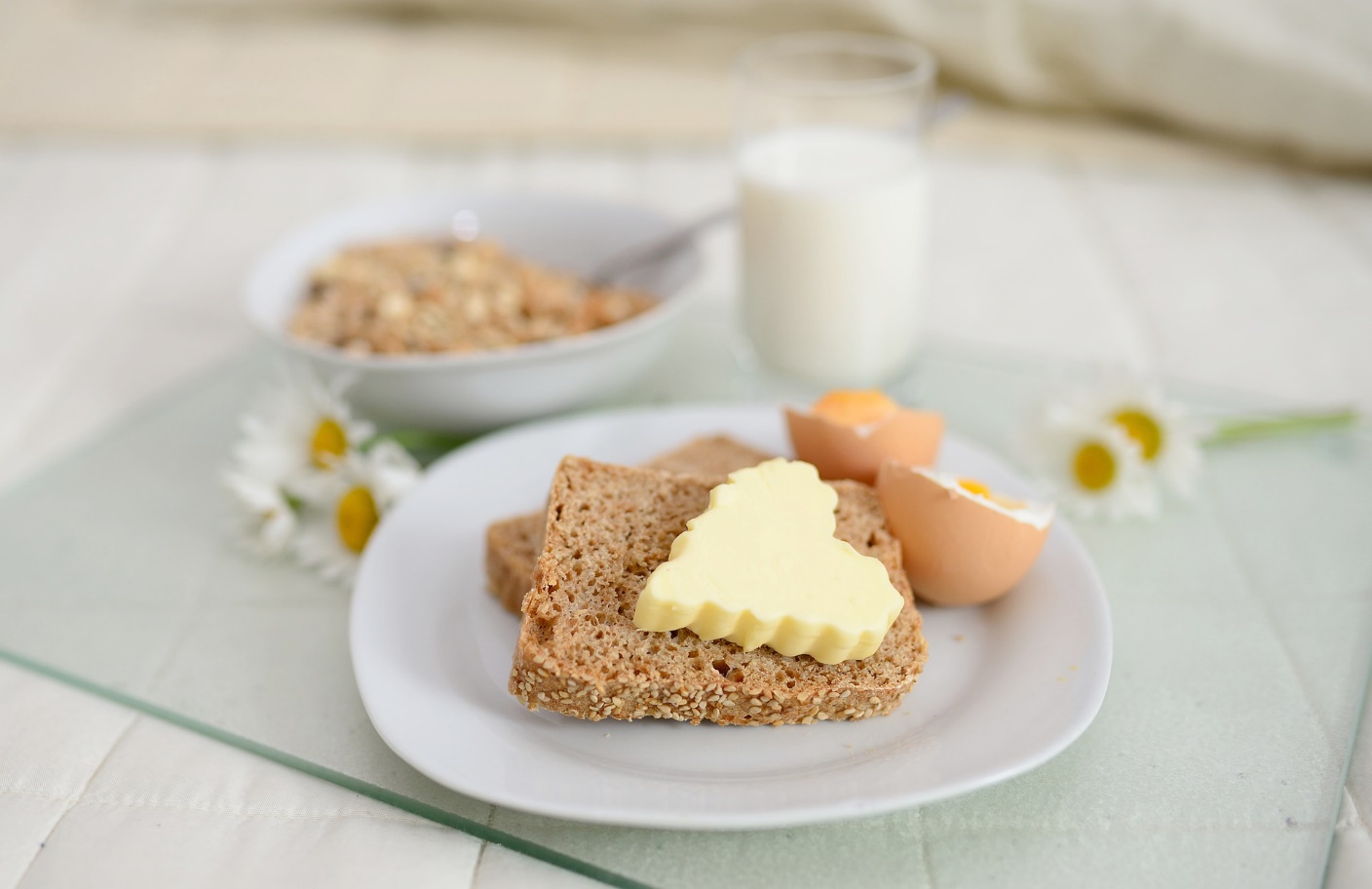 Masti (lipidi)
Masti čine 25 do 30% dnevnih                       energetskih potreba. 
Polovinu dnevnih unosa masti treba da budu biljnog porekla. 
Prednost dati hladno ceđenom maslinovom i suncokretovom ulju.
Masti su, kao i belančevine, neophodan gradivni element za pravilan rast i razvoj.
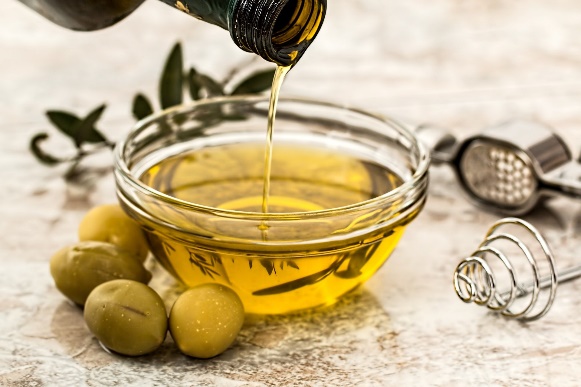 Ugljeni hidrati
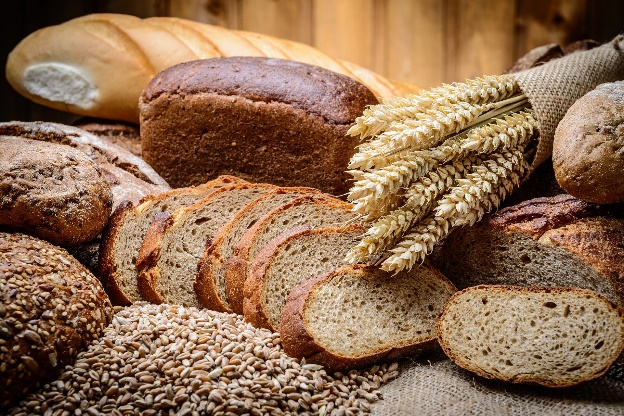 Ugljeni hidrati treba da čine 55 do 75% dnevnih energetskih potreba.
Preporučuje se što veća zastupljenost voća i celog zrna žitarica kao dobrih izvora šećera i energije.
Industrijske slatkiše treba izbegavati.
Ugljeni hidrati su, kao i belančevine i masti, neophodni gradivni elementi za pravilan rast i razvoj.
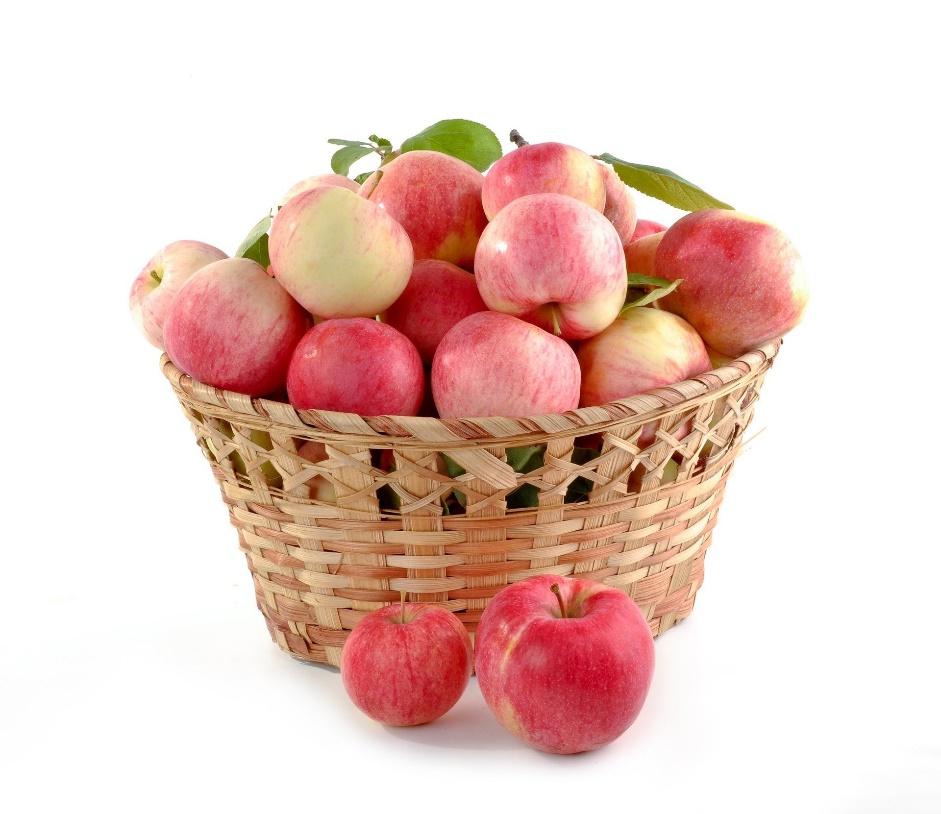 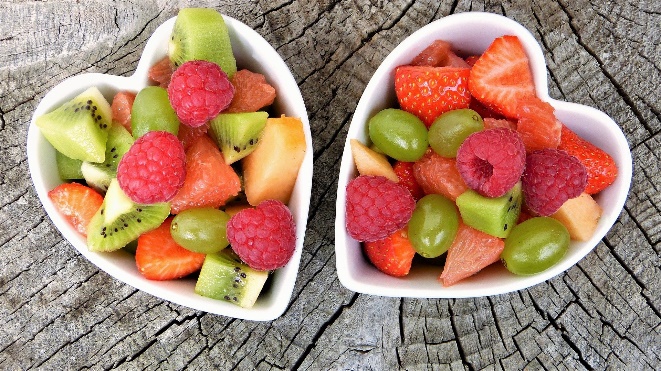 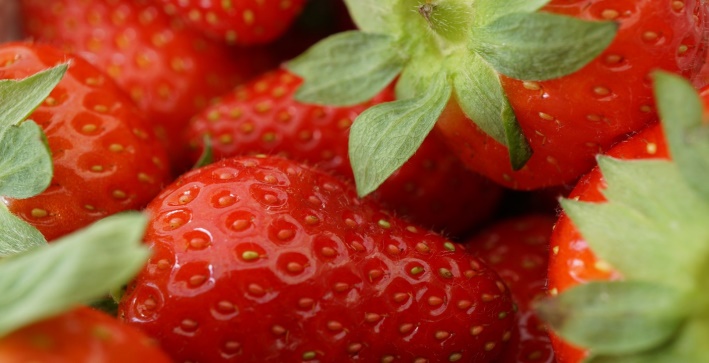 VITAMINI
MINERALI
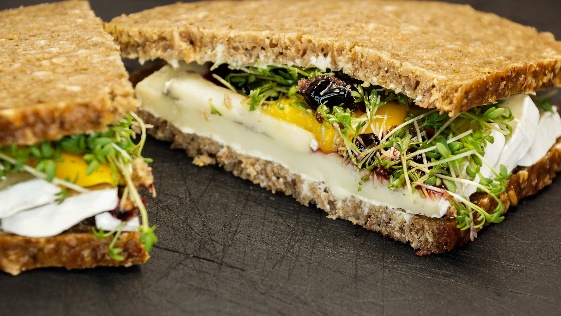 Raznovrsna ishrana
Pet obroka – 3 glavna – doručak, ručak, večera + dve užine 
Grupe namirnica:
 hleb, žitarice, pirinač, testenine
 povrće 
 voće
 mleko, mečne prerađevine
 meso i mesne prerađevine, riba, jaja, mahunarke
 šećeri, masti, ulja
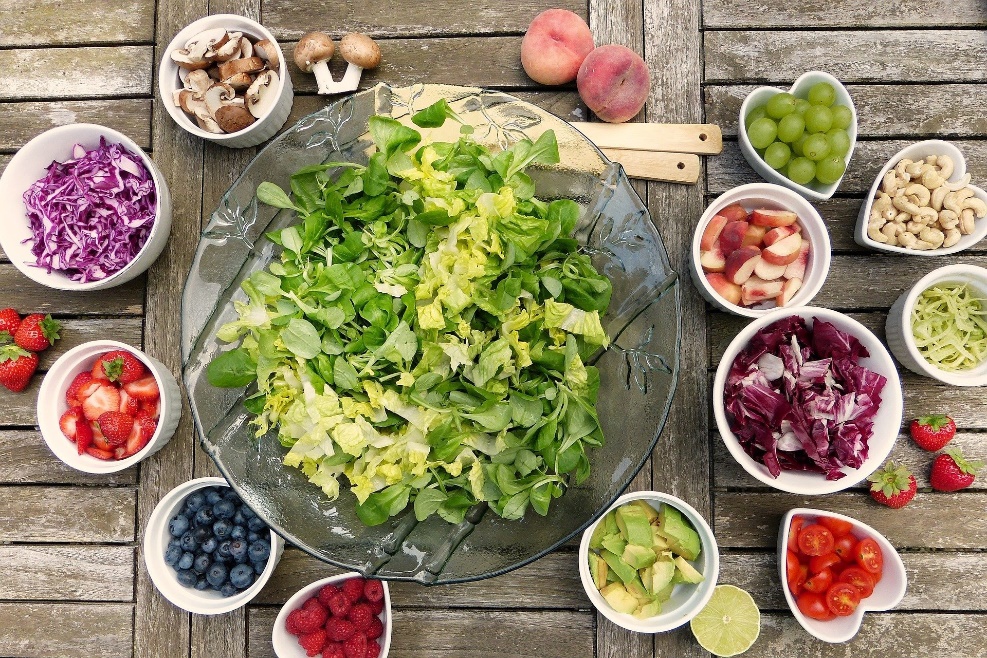 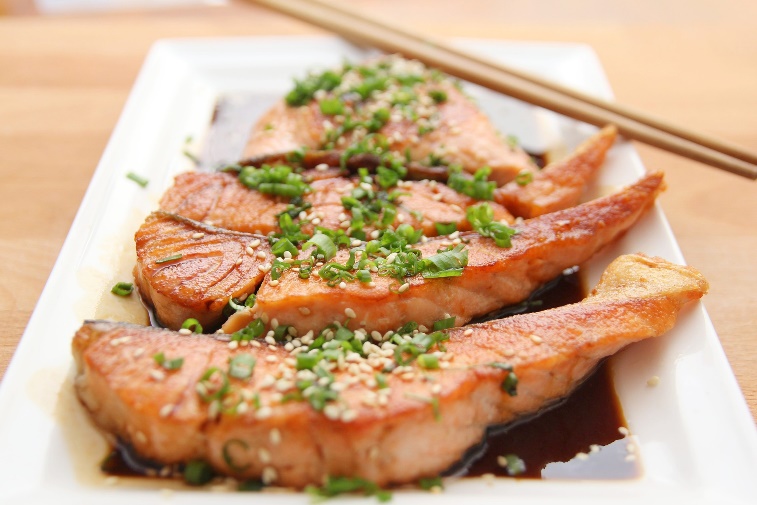 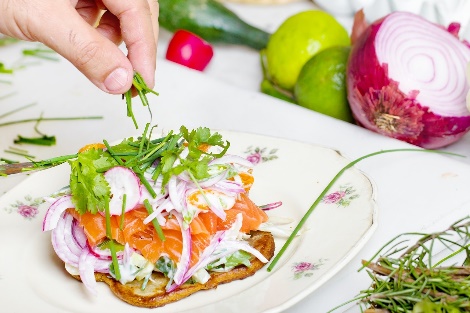 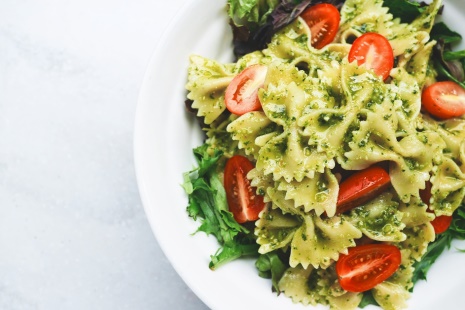 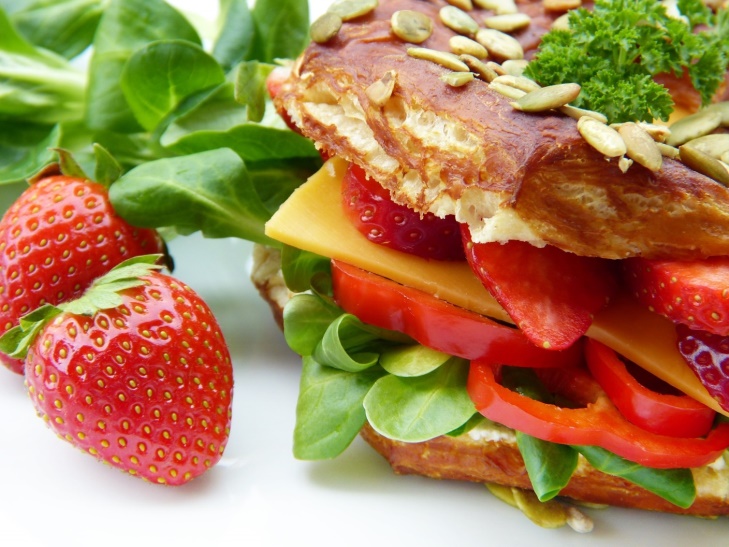 Saveti
Deca vole užine. 
Navike u ishrani koje treba izbegavati su: korišćenje bočice, veće količine slatkiša, guste sokove, zaslađene žitarice, grickalice.
Nikada ne insistirati da se sve pojede. 
Deca uzrasta od dve do pet godina porastu oko sedam cm godišnje i dobiju na telesnoj masi oko dva kg godišnje.
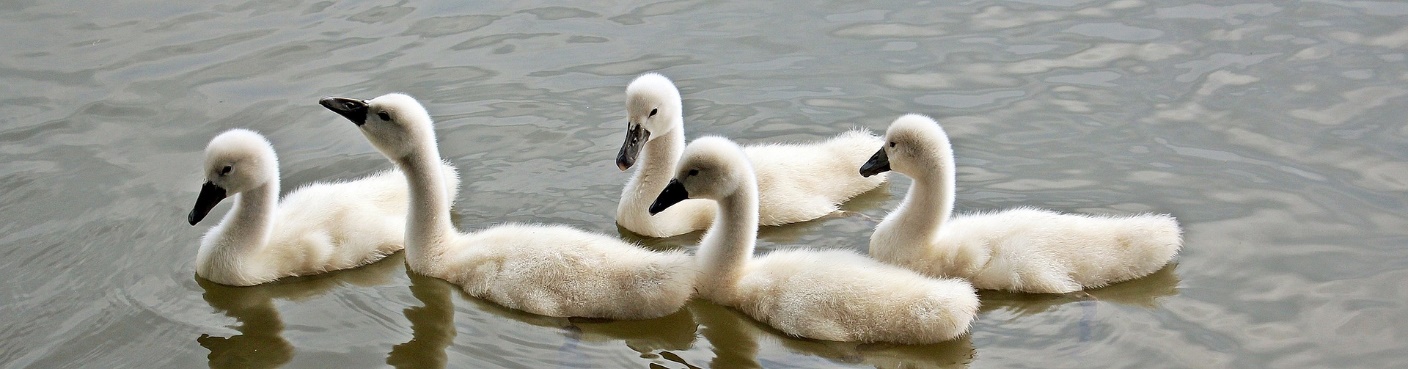 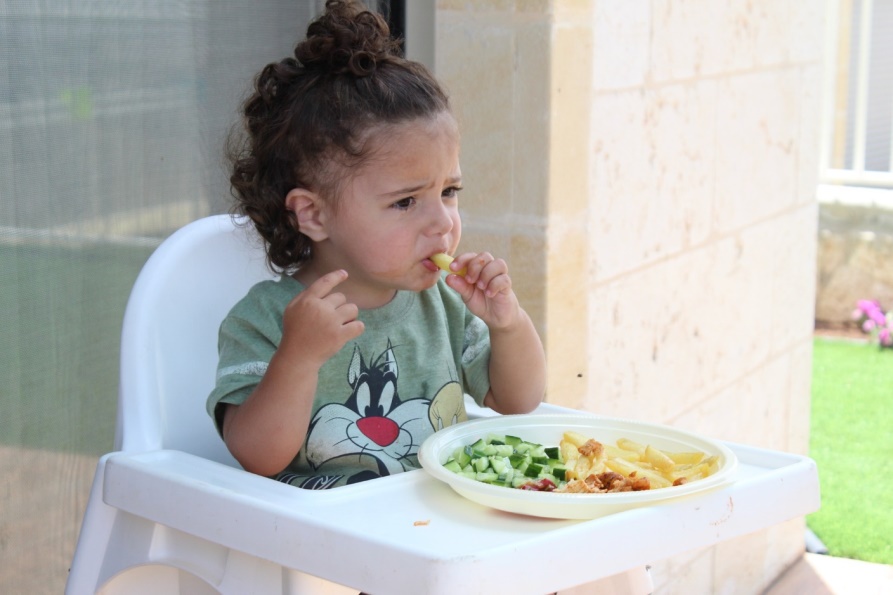 Dete od dve godine
Definiše šta voli, a šta ne voli 
Može biti veoma zahtevno 
Apetit mu opada jer se rast usporava 
Voli da pomaže u kuhinji 
Drži čašu i šolju jednom rukom 
Kašiku stavlja ravno u usta 
Bolje žvaće hranu
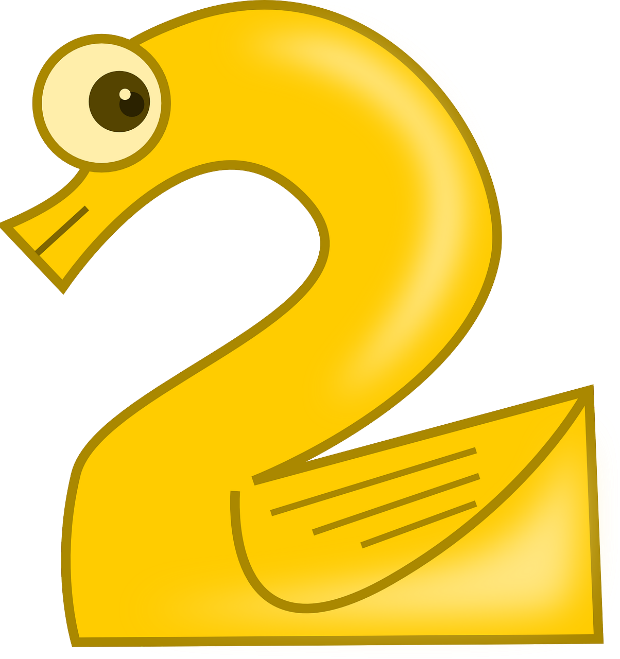 Dete od tri godine
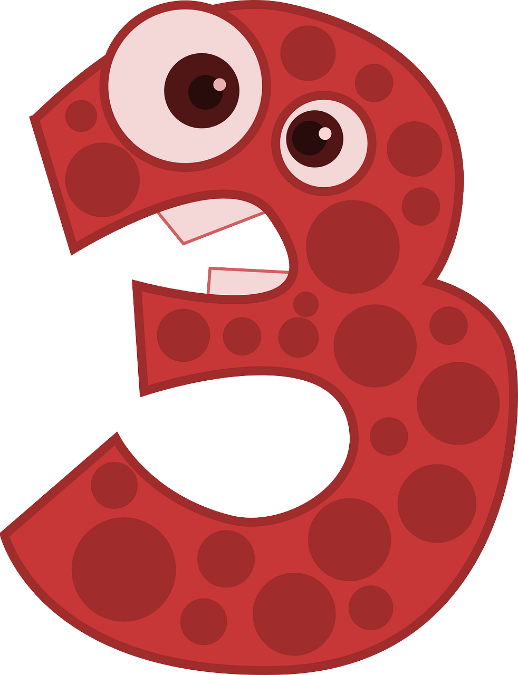 Zna da koristi viljušku i kašiku
Traži omiljenu hranu (zahteva slatkiše) 
Zahteva jednu vrstu hrane nekoliko dana 
Uglavnom više voli sirovo povrće od kuvanog 
Voli da se igra spremanja hrane i serviranja
Sa navršene četiri godine predškolsko dete:
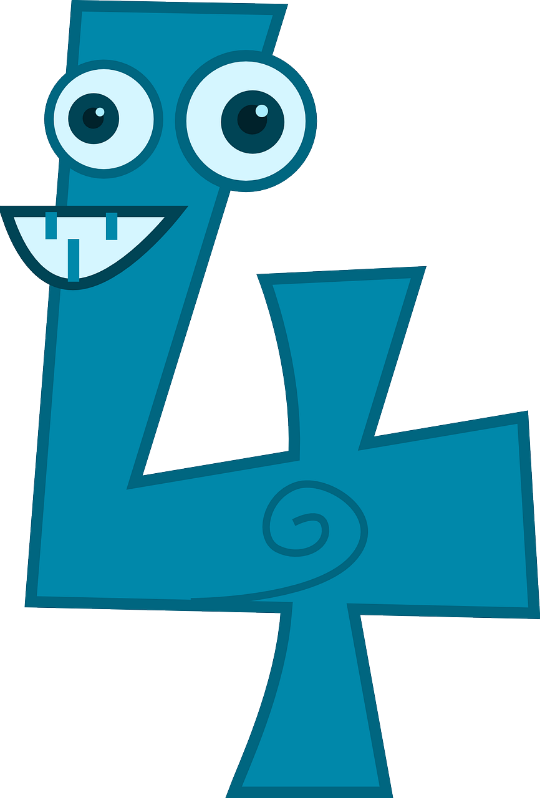 Za vreme obroka voli da priča 
Može da jede tvrdu hranu 
Više voli obojenu, atraktivnu hranu 
Koristi viljušku i nož
Ishrana dece od 5 do 7 godina
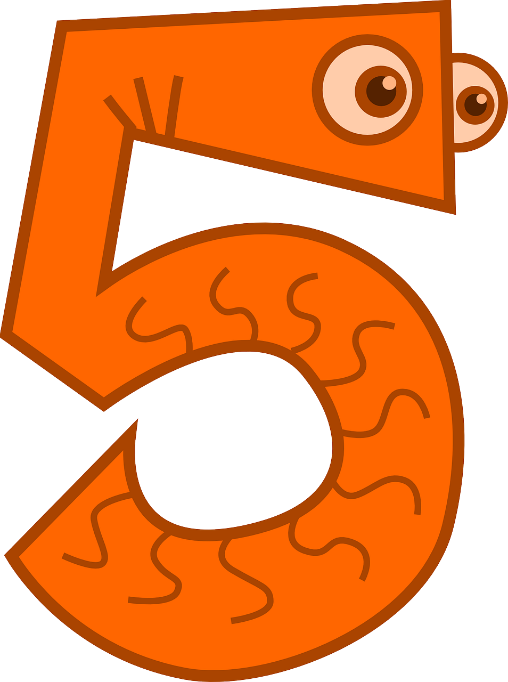 Više malih obroka 
Pri kraju predškolskog uzrasta, deca obično počinju više da jedu 
Pravo na izbor hrane
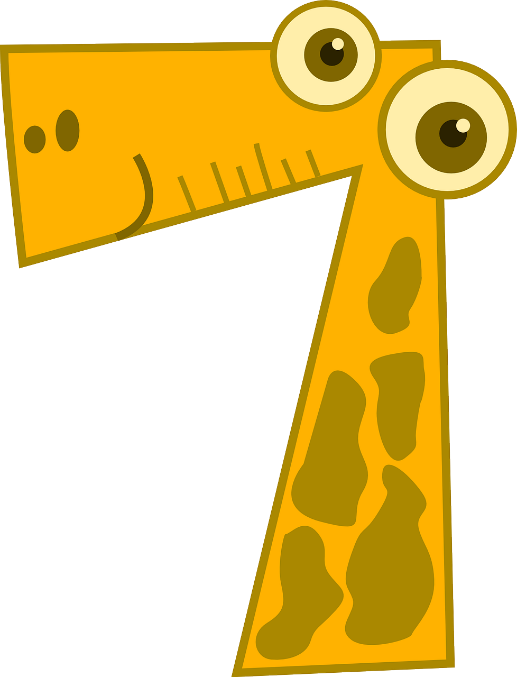 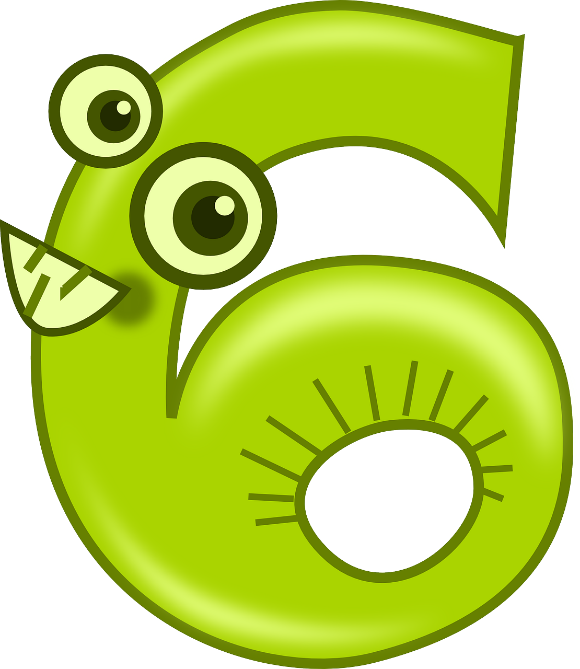 Obroci za decu moraju biti planirani u skladu sa grupama namirnica i u skladu sa piramidom ishrane. 

U ishrani male dece roditelji ili staratelji moraju voditi računa o namirnicama koje deca unose u usta prstima (krupnije isečene namirnice, voće, ponekad slatkiši i grickalice).

Tekstura, odnosno čvrstina namirnice, je veoma važna. Naime, povrće koje roditelji ili staratelji pripremaju maloj deci mora biti dovoljno dobro kuvano kako bi bilo dobro sažvakano. Obroci pripremljeni za decu ne smeju biti suviše topli, ni suviše začinjeni.
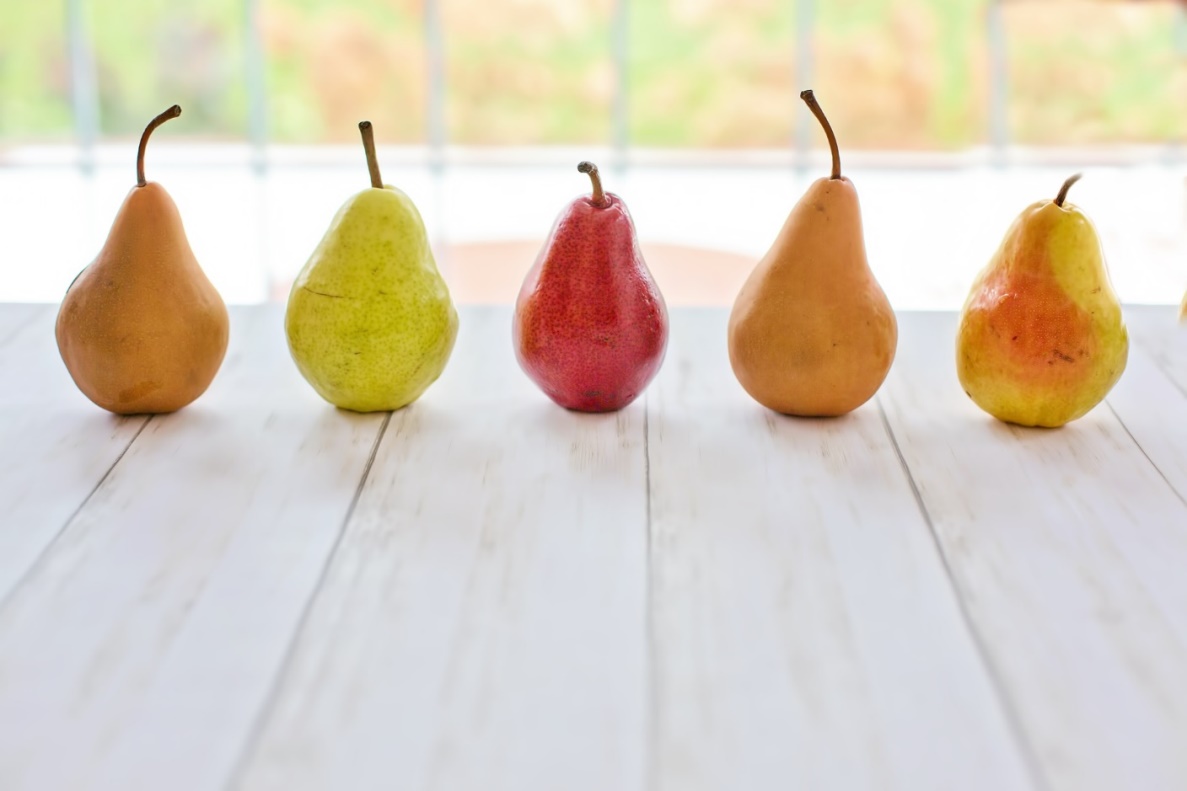 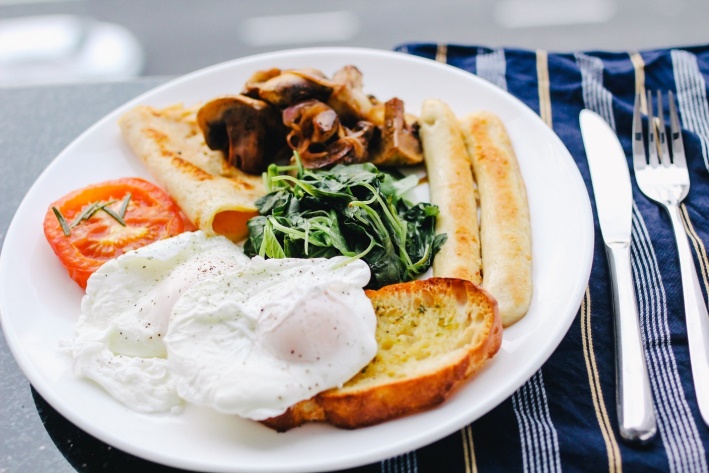 Doručak
Najvažniji obrok u toku dana jer obezbeđuje                                  energiju za igru i druge aktivnosti na početku dana. 
Deca koja doručkuju su mnogo živahnija, energičnija i kreativnija, postižu bolji uspeh u školi od onih koji izbegavaju obroke.
Dobar doručak čine složeni ugljeni hidrati i jednostavni šećeri (hleb, žitarice, voće, povrće), proteini (mlečni proizvodi, jaja) i malo masti.
Ugljeni hidrati bržе obezbeđuju energiju, ali brzo prolaze kroz želudac, pa doručak sastavljen samo od njih čini dete u podne prilično gladnim.
Kada se dodaju mleko, jogurt, sir, jaja... hrana ostaje duže u želucu i obezbeđuje kontinuiranu energiju.
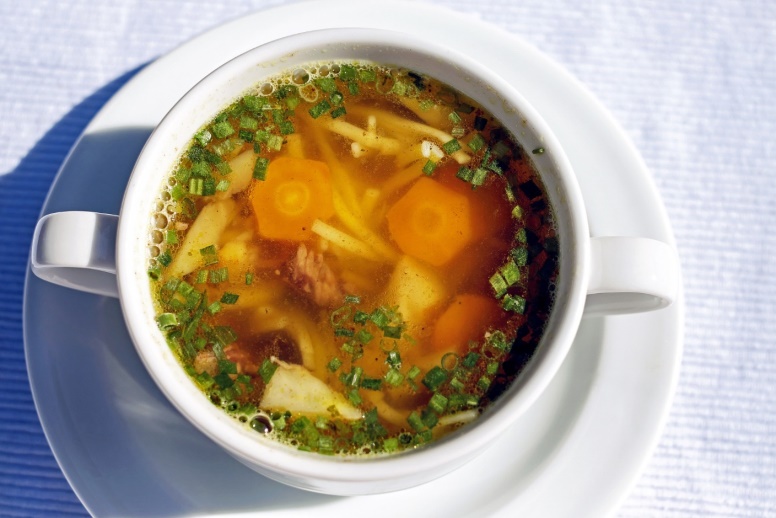 Ručak i večera, užine
Ručak je takođe važan, jer obezbeđuje     energiju za ostatak dana. 
Za večeru nikada ne treba detetu prepuniti tanjir, niti ga forsirati da sve pojede ako nije gladno.
Detetu je zabavnije da jede obrok u čijoj je pripremi samo učestvovalo.
Dve voćne ili povrćne užine.
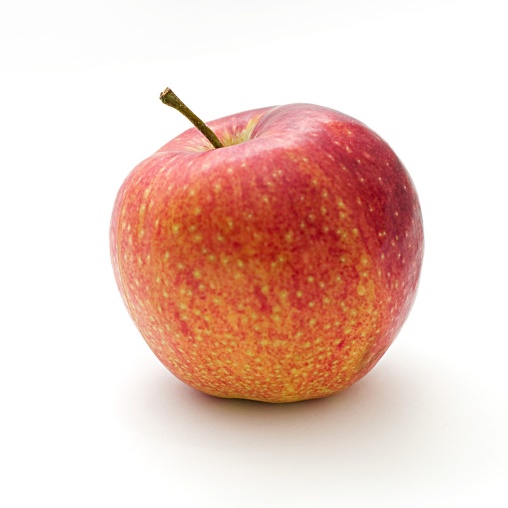 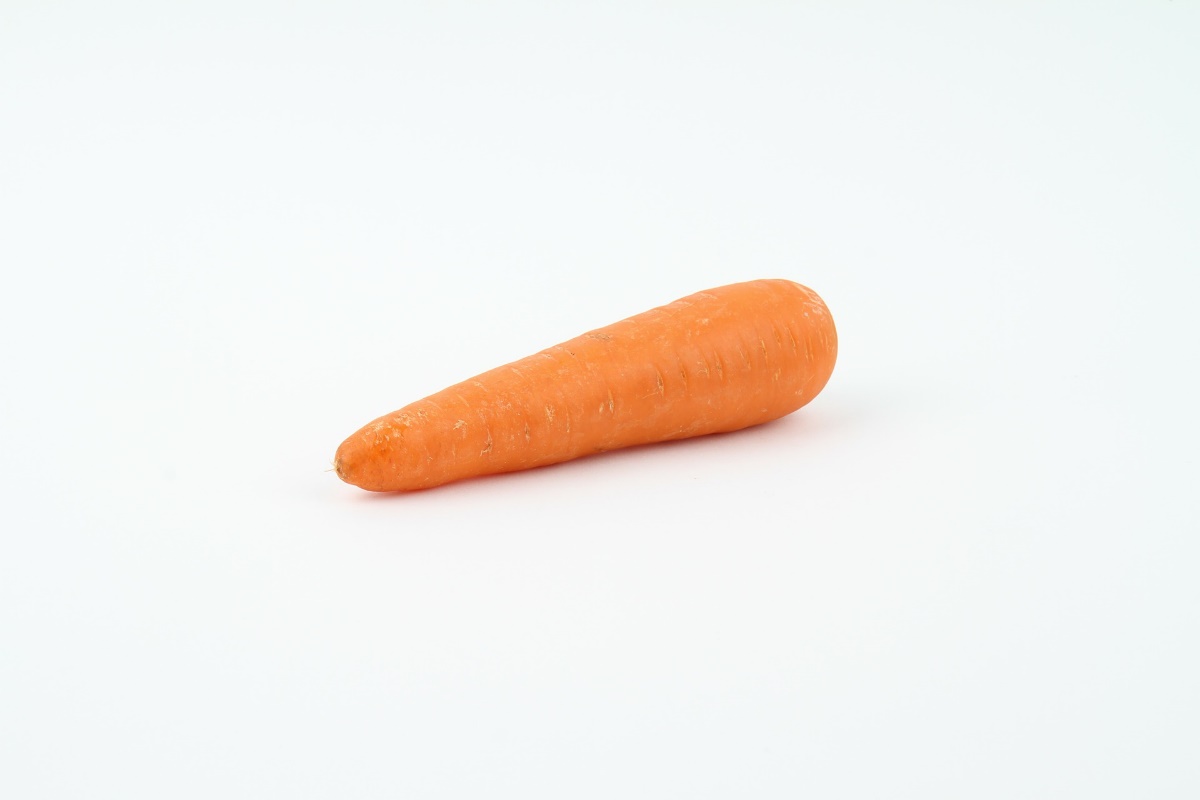 FIZIČKA  AKTIVNOST DECE 2-6 GODINA
Šetnja, igra na igralištu i u parku, vožnja bicikla, trotineta, rolera, plivanje, ples, vežbe oblikovanja...
Dužina svih fizičkih aktivnosti treba da se sabere na kraju dana i zbir ne sme da bude manji od sat vremena.
Najbolja je fizička aktivnost na svežem vazduhu, uz zaštitu od sunca i insekata.
60’+
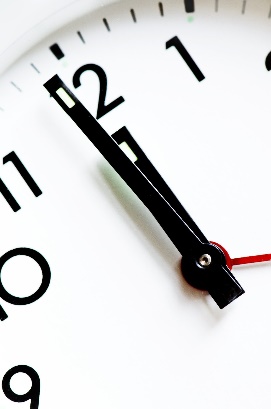 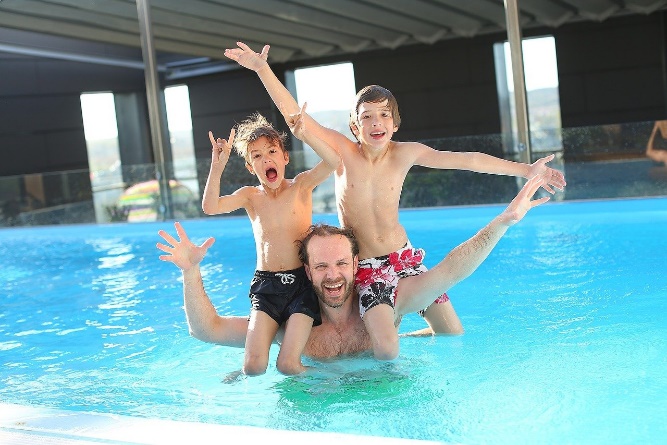 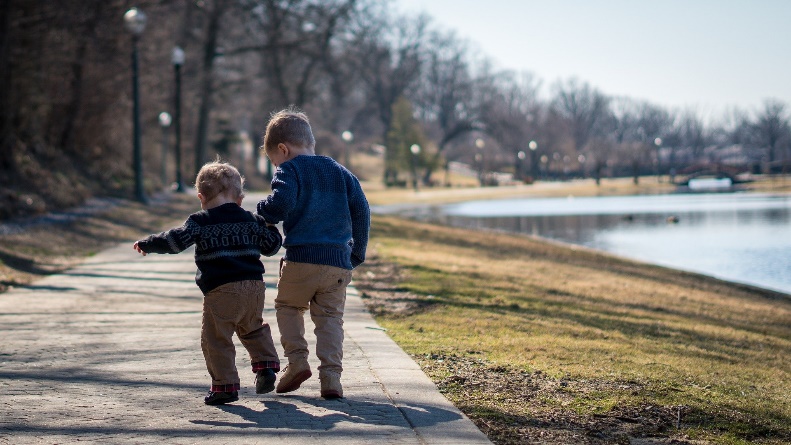 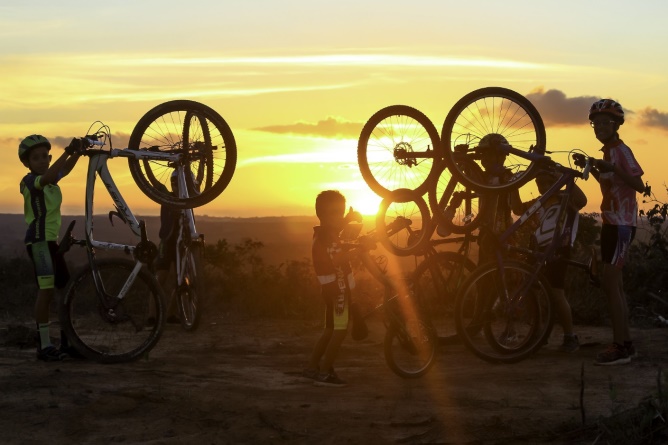 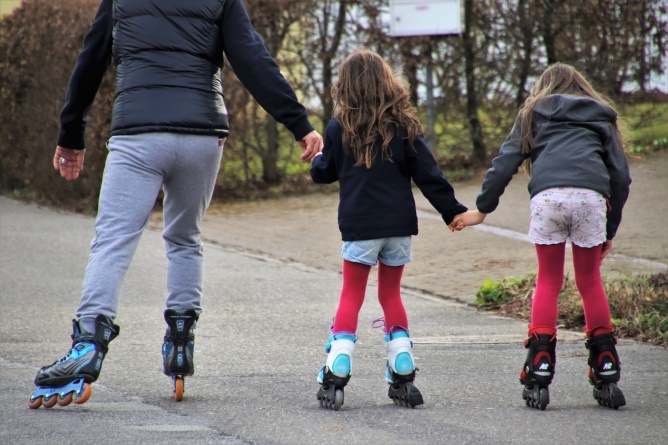 Literatura:

Garrow J.S. James W.P.T. Ralph A. Human Nutrition and Dietetics. Churchill Living Stone, 2000
2.    WHO child growth standards: length/height-for-age, weight-for-age, weight-for-length, weight-for-height and body mass index-for-age: methods and development,2006.
3.    Antić E, Antić M, Stošić D. Pravilna ishrana predškolske i školske dece kao prevencija gojaznosti i njen uticaj na zdravlje. BEZBEDNOST HRANE I ZDRAVLJE. 1. konferencija sa međunarodnim učešćem, 2017.
U prezentaciji su korišćene slike iz sledećeg izvora: https://pixabay.com/
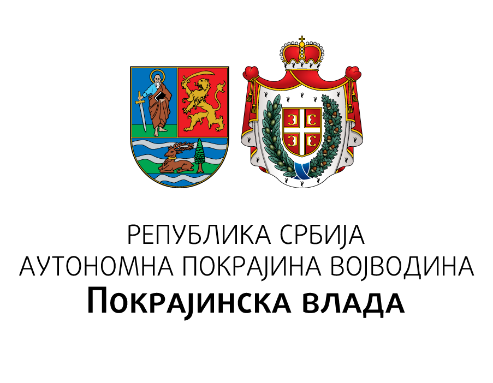 Институт за јавно здравље Војводине
Znanjem do zdravih izbora
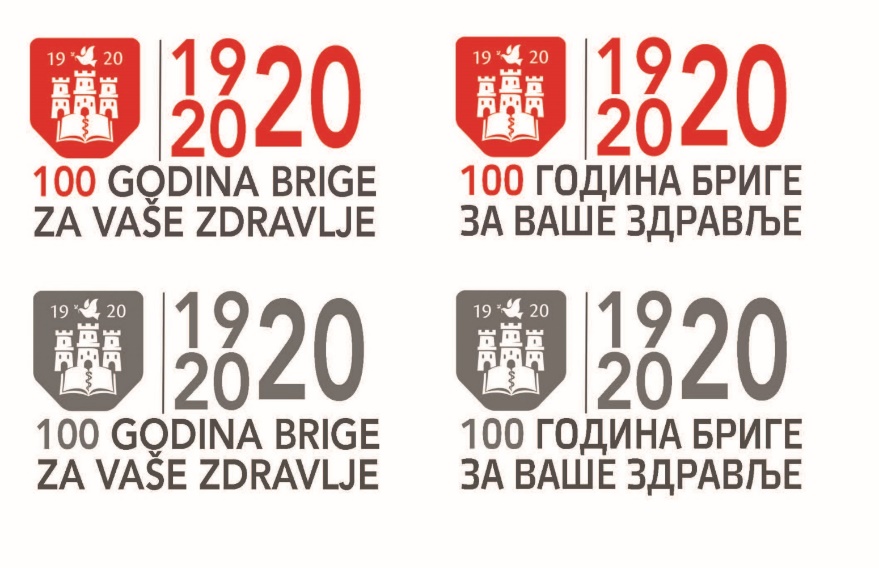 Programski zadatak Posebnog programa u oblasti javnog zdravlja za APV u 2020. godini:
Unapređenje zdravstvene pismenosti populacije – „Znanjem do zdravih izbora“